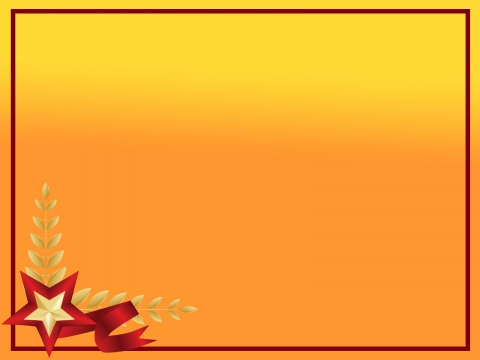 Муниципальное бюджетное дошкольное образовательное учреждение комбинированного вида «Детский сад №9 «Созвездие»
ПРОЕКТ
«Великий День Победы»

Автор проекта:
Дмитриева К.А., педагог-психолог
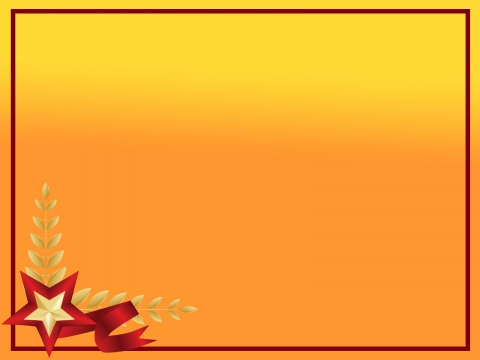 Вид, тип проекта:                                краткосрочный, творческийУчастники проекта:                                  дети, родители, воспитателиЦель: воспитание гражданско-патриотических чувств у детей-дошкольников, воспитание чувства гордости за подвиг своего народа в Великой Отечественной войне, уважения к ветеранам.       Время реализации проекта:                                    апрель – май 2015 года
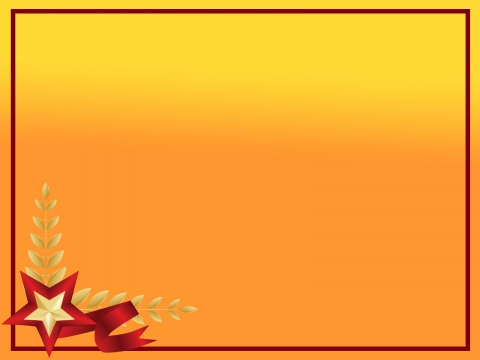 Задачи проекта:- способствовать воспитанию у каждого ребенка нравственно-патриотических чувств к Родине, ветеранам войны, воинам российской армии. - воспитывать уважение и чувство благодарности ко всем, кто защищает родину;- развивать познавательные способности детей в процессе практической деятельности, интеллект ребенка, формировать наглядно-образное мышление, творческие способности, самостоятельность, навыки взаимоотношений со взрослыми;- способствовать развитию речи через выразительное чтение стихов, составление рассказов о ветеранах.
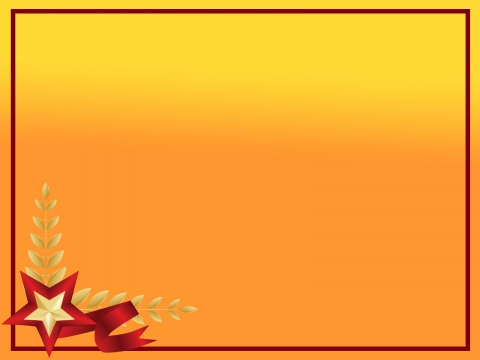 Ожидаемые результаты:1. понимание важности праздника  «День Победы» в жизни российского человека;2. создание поделок, стенгазет и рисунков об участниках ВОВ – близких и родных воспитанников, сотрудников ДОУ;3. вовлечение родителей в педагогический процесс ДОУ, укрепление заинтересованности родителей в сотрудничестве с ДОУ;4. повышение социальной компетентности дошкольников;оформление выставки   детского творчества ко Дню Победы;5. проведение праздничных мероприятий
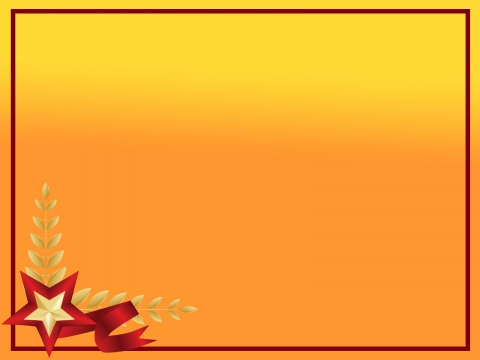 Актуальность проекта:Патриотическое воспитание дошкольников – актуальная проблема в условиях современной России. Изменилась не только жизнь, но и мы сами. В течение последних десятилетий радикально переосмыслено само понятие патриотического воспитания дошкольников, его содержание, цели и задачи. Чувство любви к Родине – это одно из самых сильных чувств, без него человек ущербен, не ощущает своих корней. А почувствует ли он привязанность к родной земле или отдалится от нее, это уже зависит от обстоятельств жизни и воспитания. Поэтому важно, чтобы ребенок уже в дошкольном возрасте почувствовал личную ответственность за родную                        землю и ее будущее.
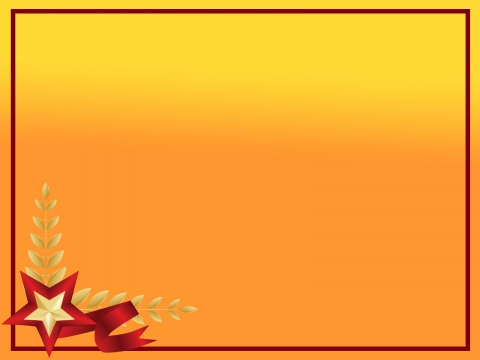 ПРОБЛЕМА:Современные дети не испытывают чувства гордости за свою Родину, за героев победителей в Великой Отечественной войне.
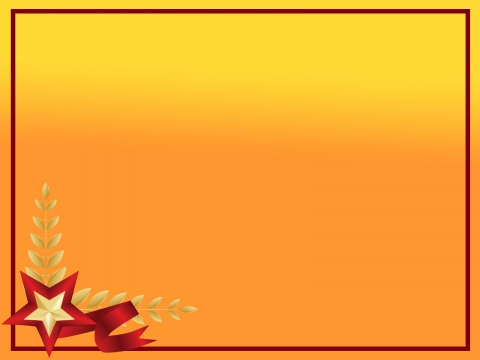 Этапы реализации проекта:Подготовительный этап – апрель 2015 годаСбор информации по проблеме. Подбор серии картинок.
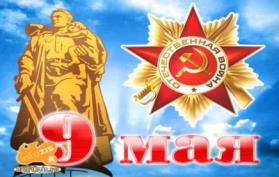 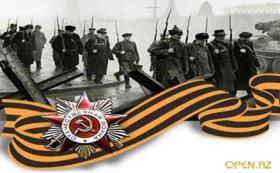 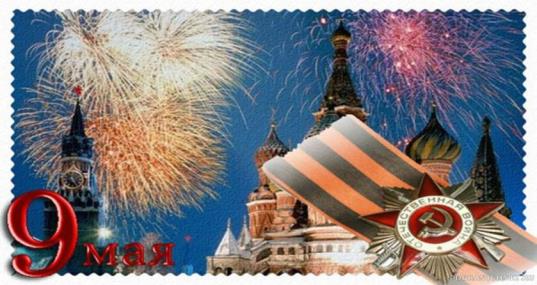 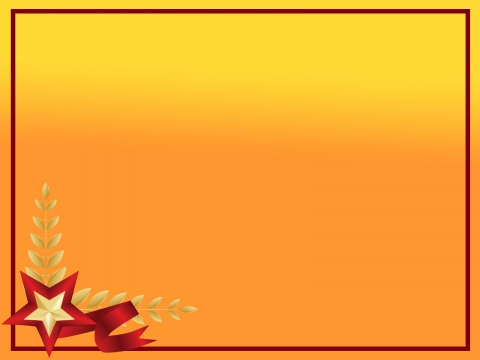 Продуктивная деятельность:Конкурс рисунков: «Дети России за мир»
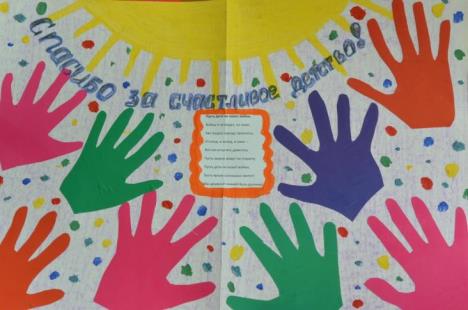 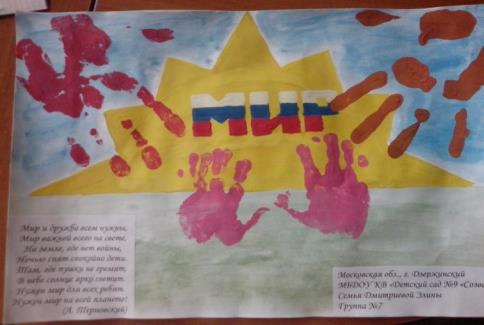 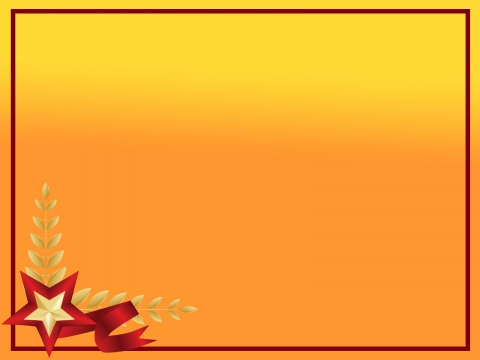 Продуктивная деятельность:тематическая выставка: «Спасибо за победу»
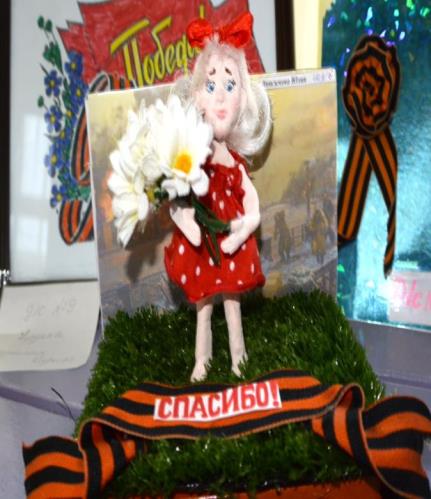 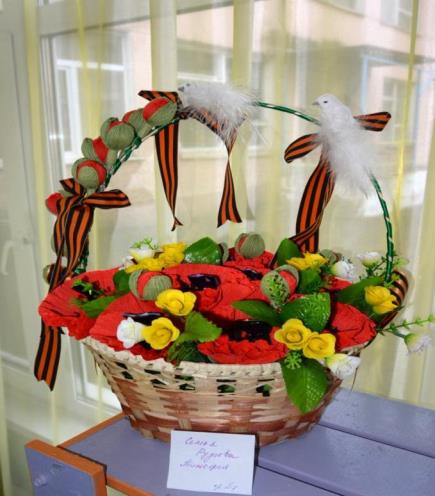 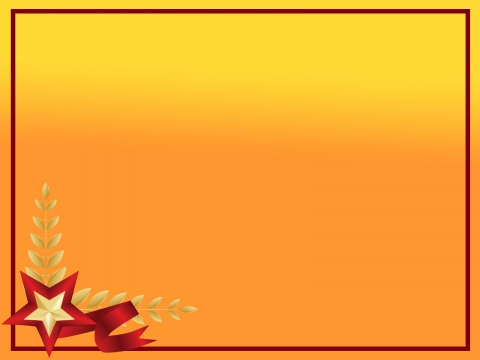 Продуктивная деятельность:тематическая выставка: «Спасибо за победу
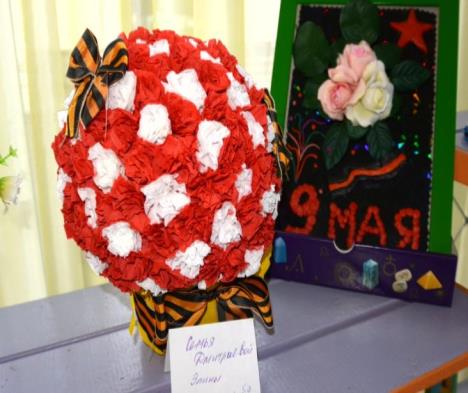 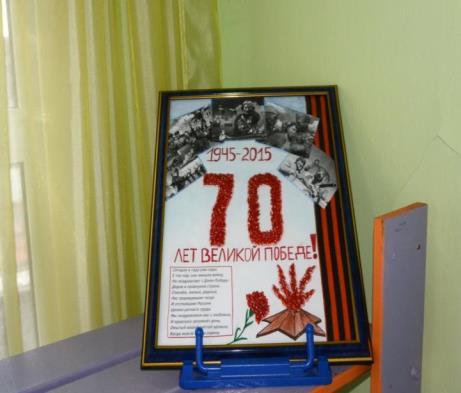 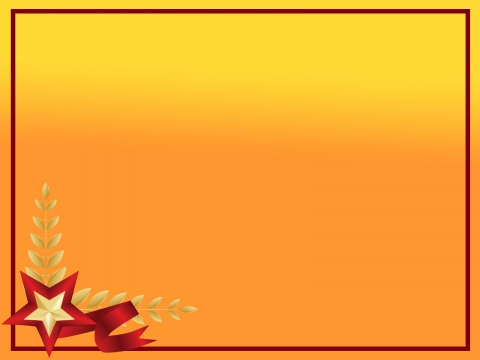 Продуктивная деятельность:конкурс чтецов: «Великий День Победы» среди воспитанников средних, старших и подготовительных групп
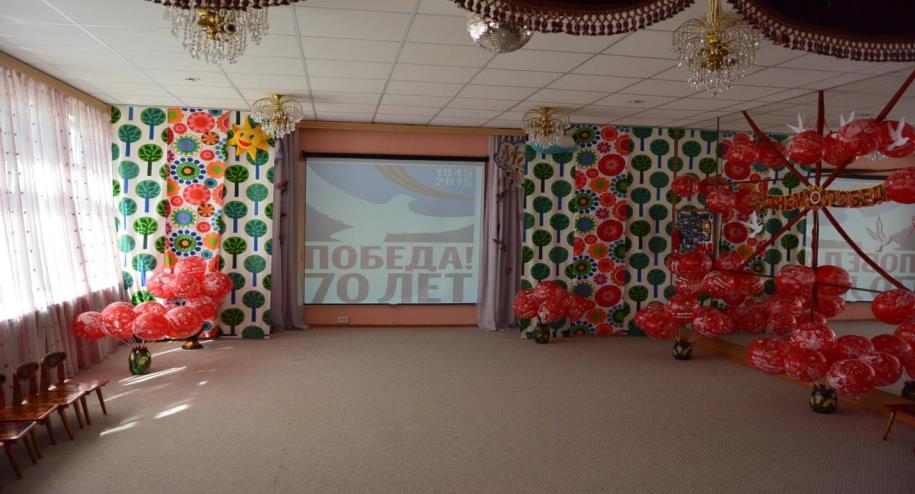 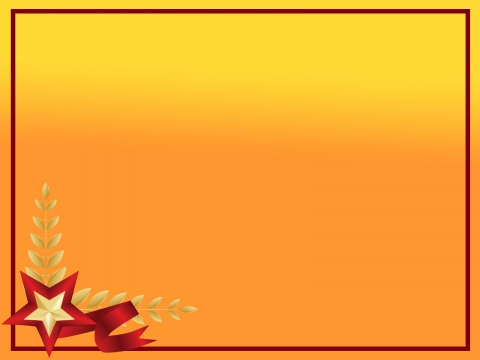 Продуктивная деятельность:конкурс чтецов: «Великий День Победы»
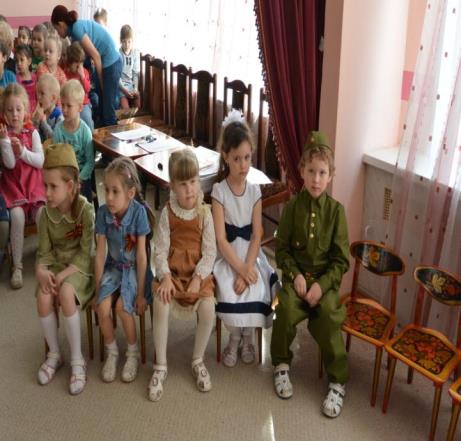 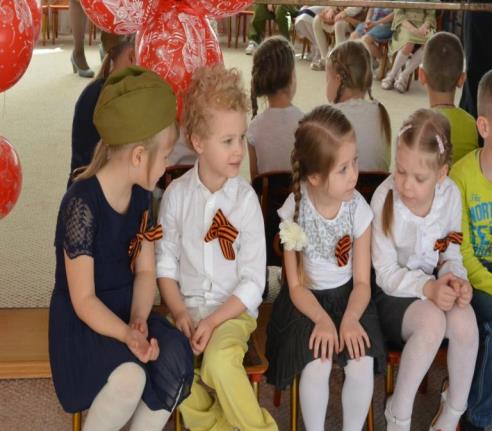 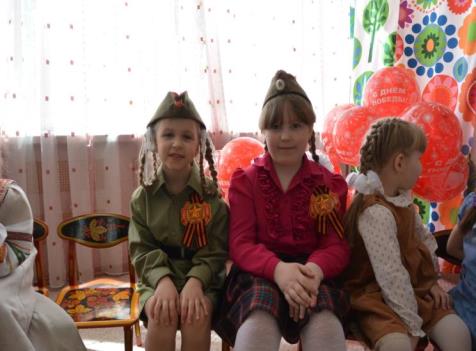 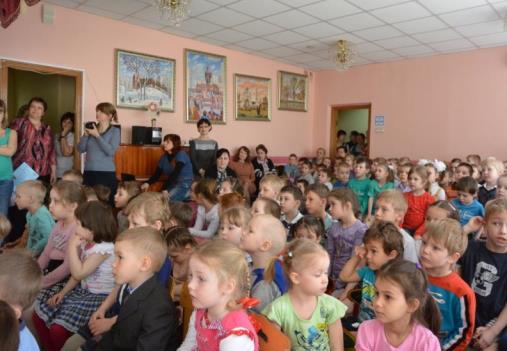 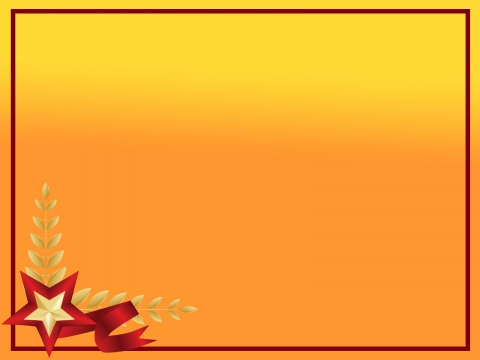 Продуктивная деятельность:конкурс чтецов: «Великий День Победы»
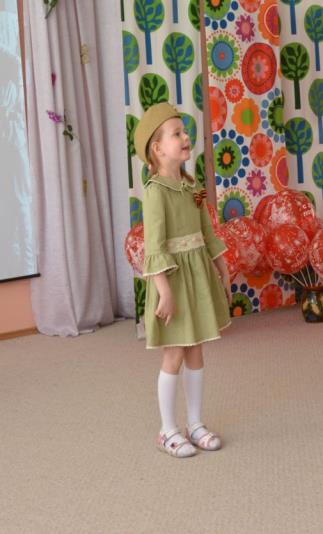 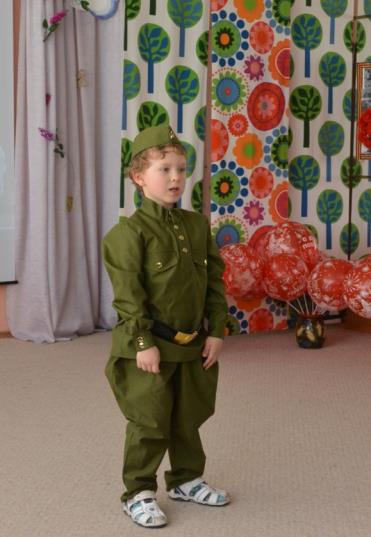 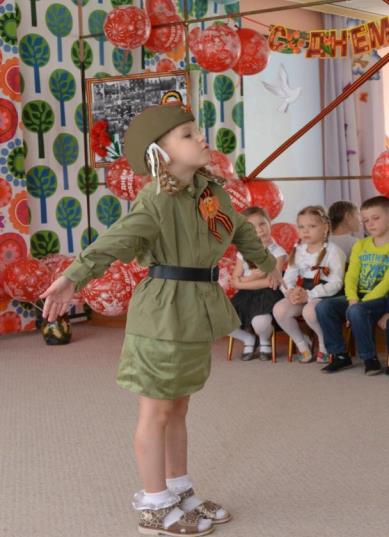 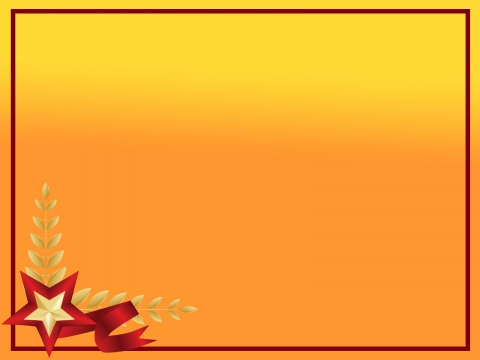 Продуктивная деятельность:конкурс чтецов: «Великий День Победы»
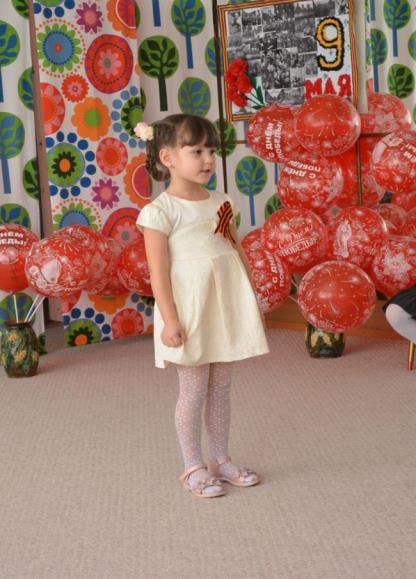 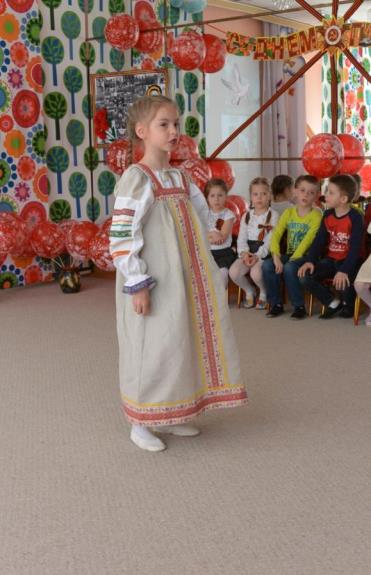 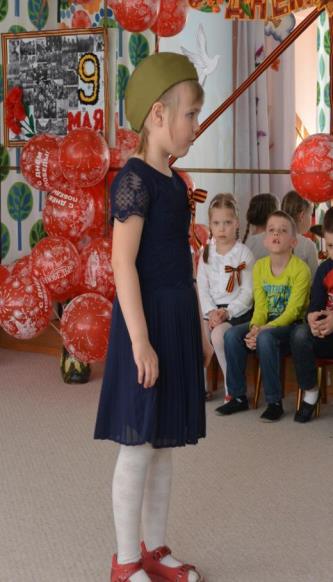 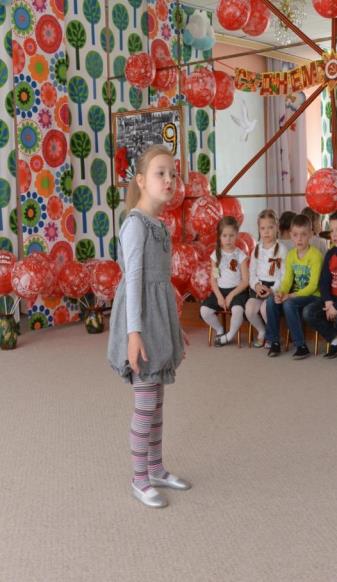 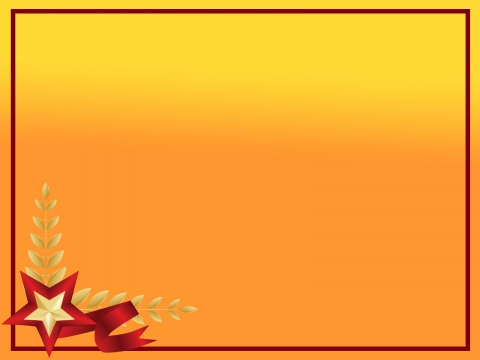 Продуктивная деятельность:конкурс чтецов: «Великий День Победы»
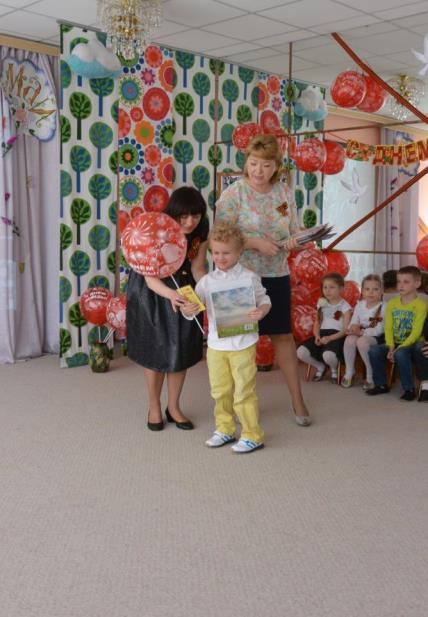 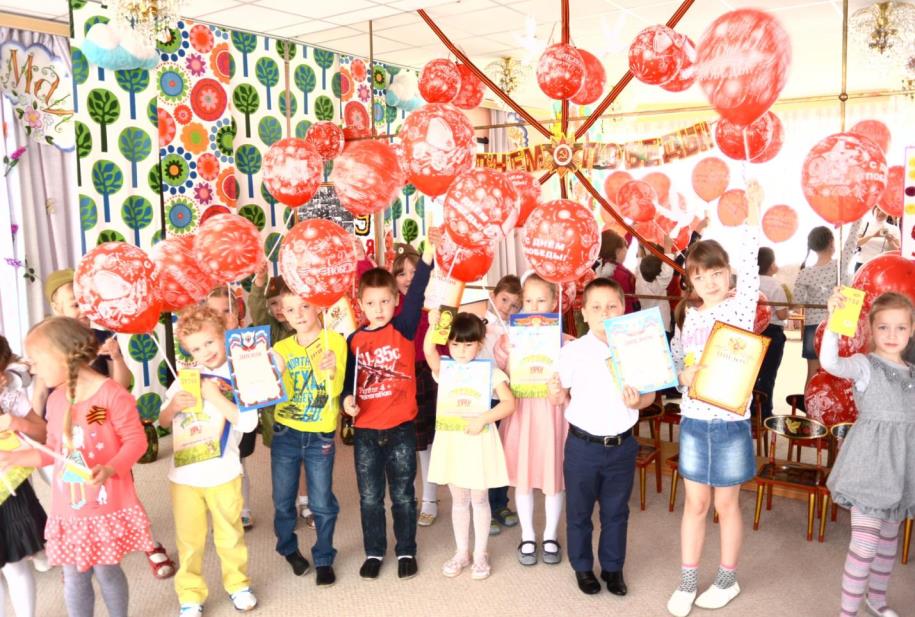 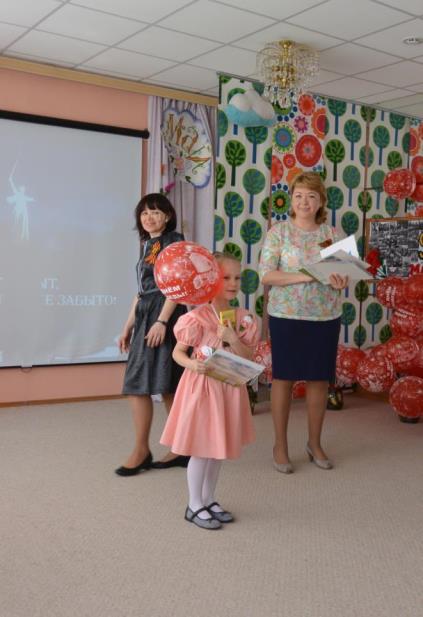 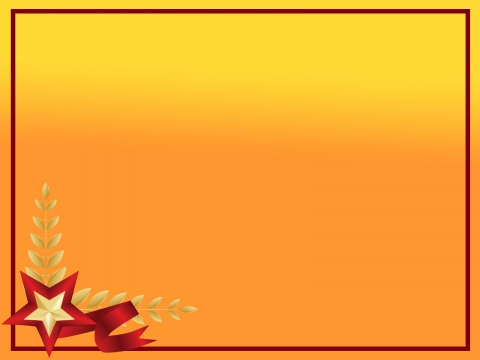 Продуктивная деятельность:Поздравление ветеранов
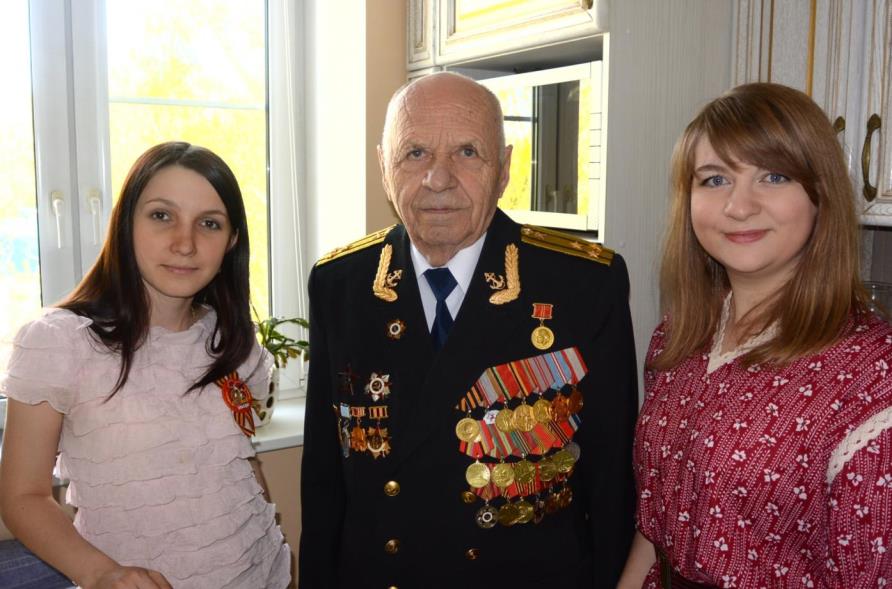 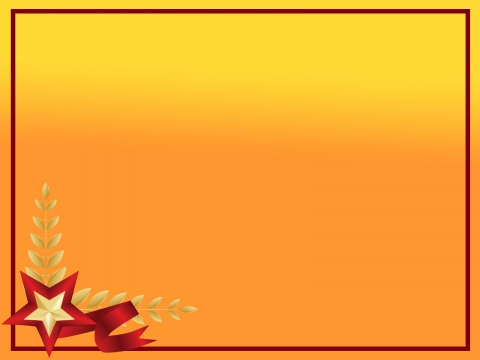 Продуктивная деятельность:Поздравление ветеранов
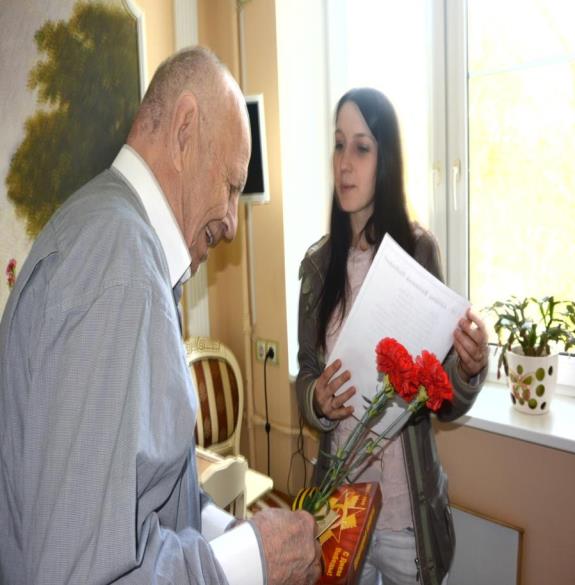 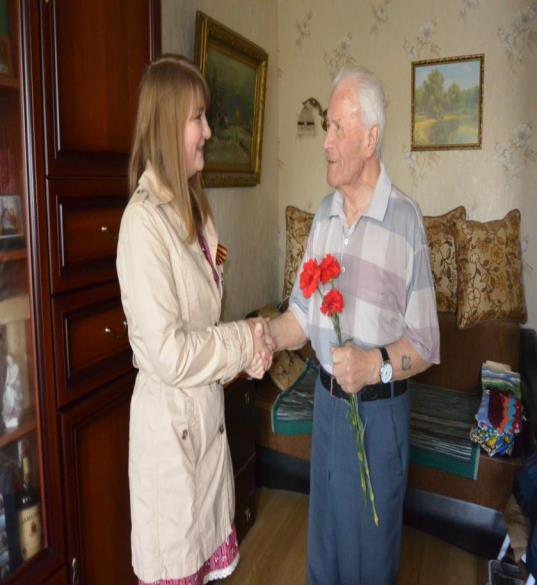 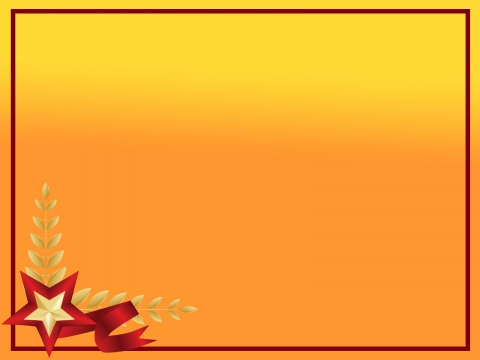 Продуктивная деятельность:Экскурсия в Сквер Победы
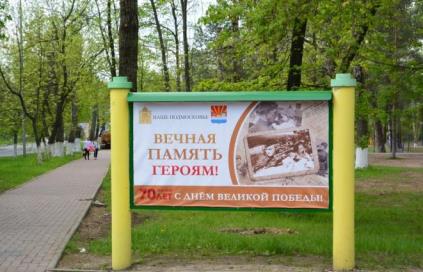 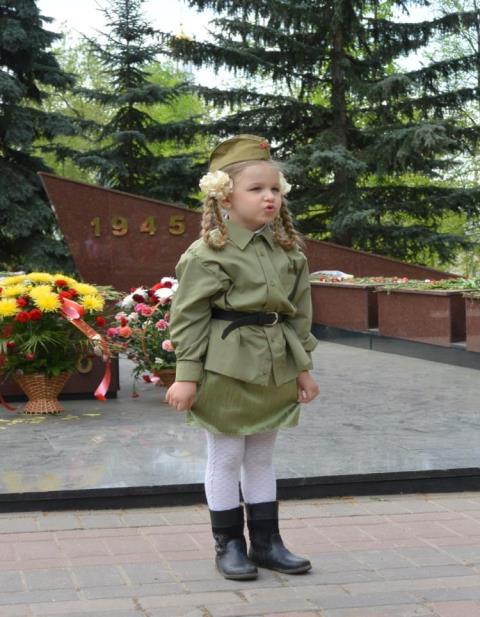 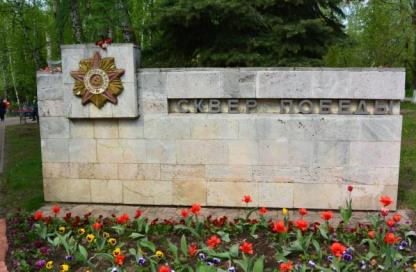 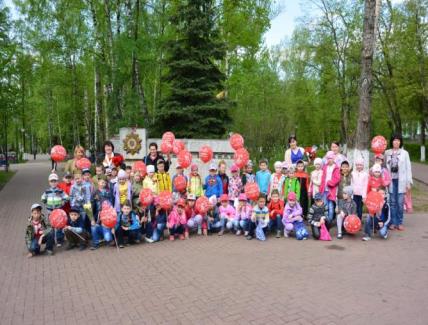 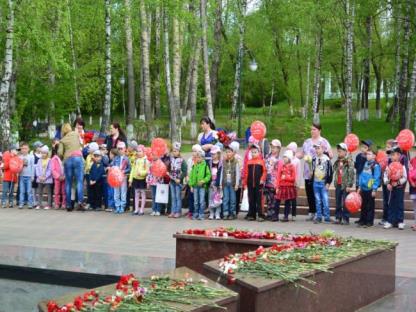 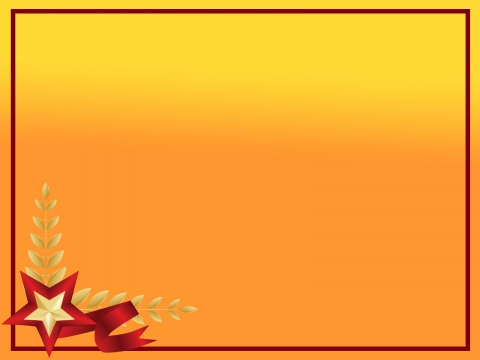 Продуктивная деятельность:Экскурсия в Сквер Победы
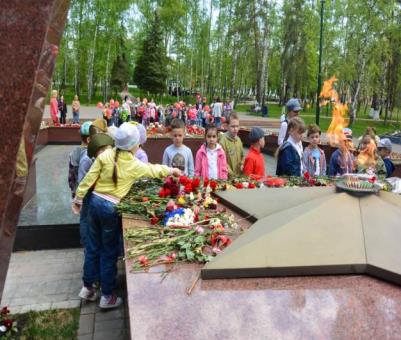 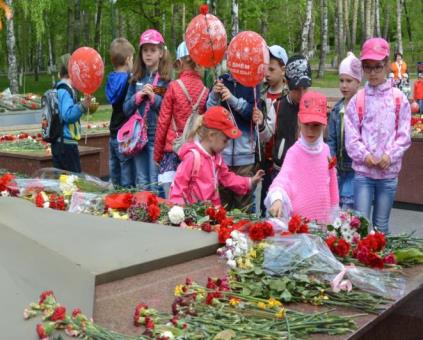 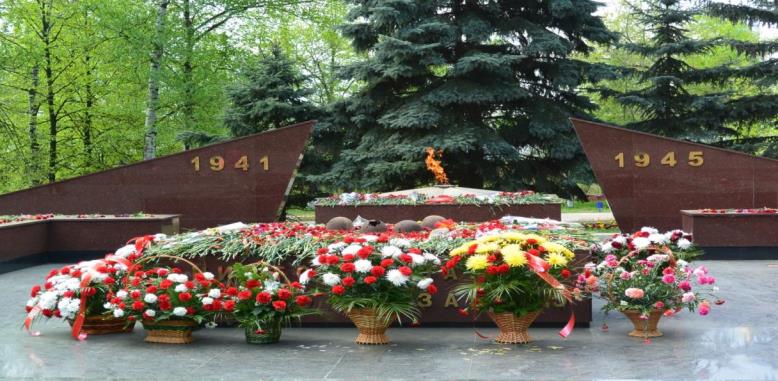 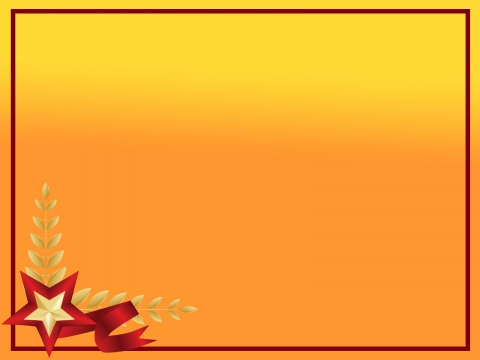 В ходе реализации проекта у детей сформировались: интерес к истории нашей страны; понятия «ветераны», «оборона», «захватчики», «фашисты», «фашистская Германия»; чувство гордости за свой народ и его боевые заслуги, уважение к защитникам Отечества, ветеранам Великой Отечественной войны.
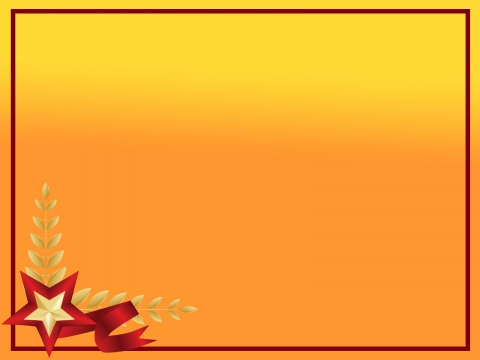 9 Мая - День Победы! Есть события и даты, которые глубоко отпечатались в истории всего человечества. О них пишут книги, сочиняют стихи и музыку. Главное же - о них помнят. И эта память передается из поколения в поколение и не дает померкнуть далеким дням и событиям. Одним из таких событий стала Великая Отечественная война нашего народа против фашисткой Германии. Память о ней должен сохранить каждый россиянин. В День Победы - 9 мая чтят память тех, кто погиб, и кланяются всем тем, кто остался в живых.
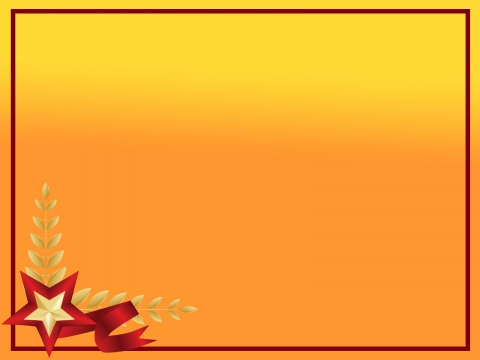 Спасибо за внимание